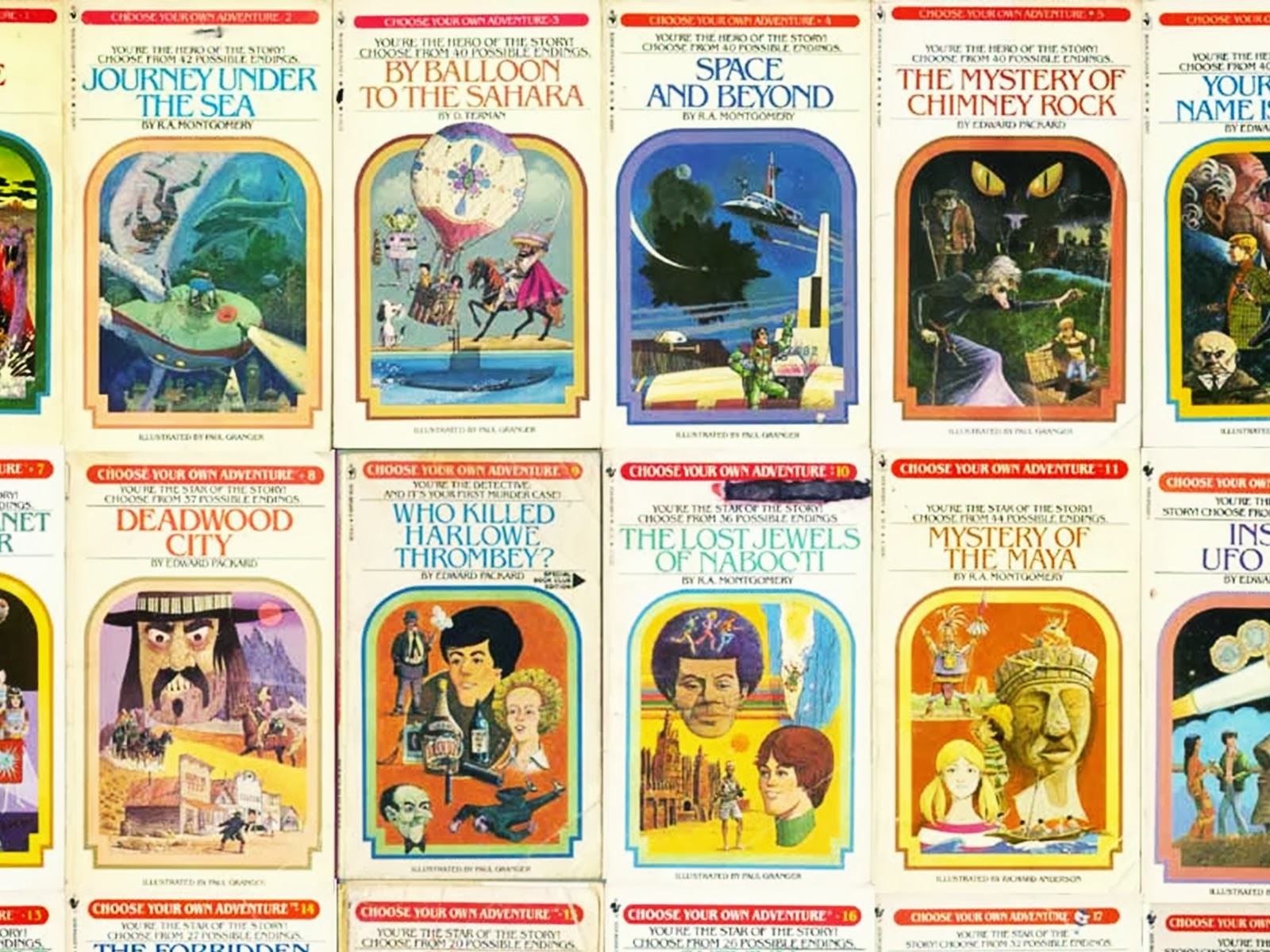 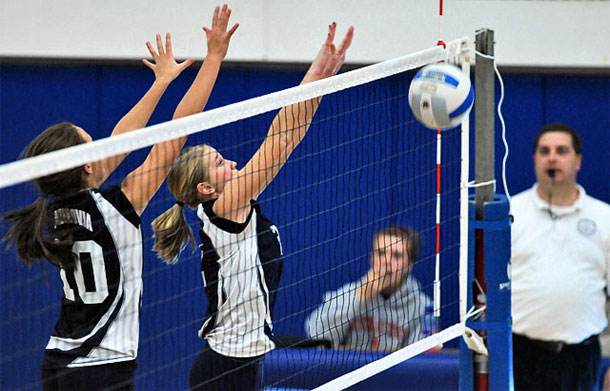 Shifting from Subtractive to Additive Grading to Improve Participation, Comprehension, Creativity, and Morale
Dr. Ken J. Ward, assistant professor of communication and media, Lamar University
kenjward.com   |  kenneth.ward@lamar.edu   |   SHSU TLC 2019
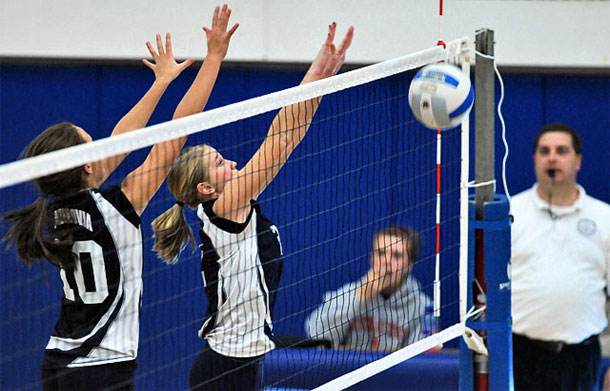 Shifting from Subtractive to Additive Grading to Improve Participation, Comprehension, Creativity, and Morale
Dr. Ken J. Ward, assistant professor of communication and media, Lamar University
kenjward.com   |  kenneth.ward@lamar.edu   |   SHSU TLC 2019
100
100
traditional grading
100
additive grading
MY GOAL
To show additive grading is an option and share ways you can put it to work.
MY GOAL IS NOT
To suggest additive grading is right for every course. It’s not.
What is additive grading?
ADDITIVE GRADING
A grading scheme in which students can complete as many or as few assessments as they choose from a pool of potential assignments, adding points to their grade with each successful attempt.
further, additive grading
awards students a final grade that accurately reflects their successes, not their failures; their grade can climb as high as they choose.
Pedagogical basis
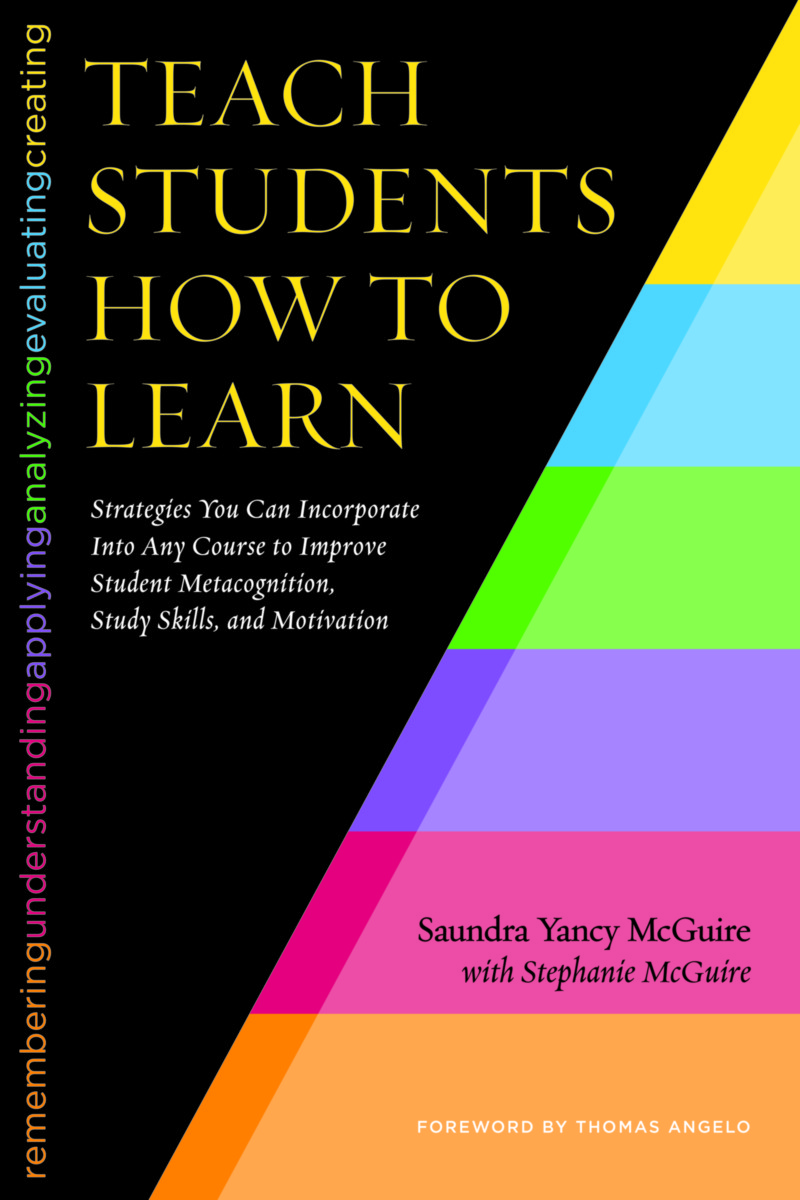 SAUNDRA YANCY MCGUIRE
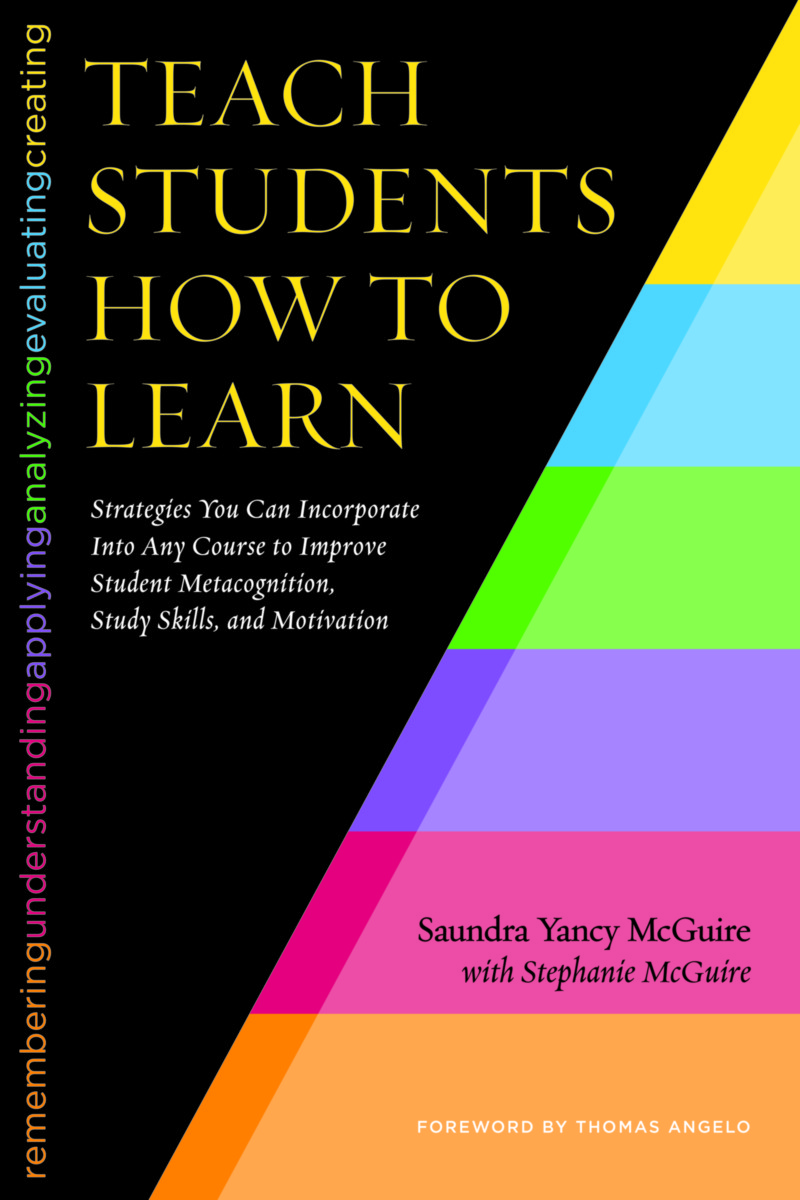 SAUNDRA YANCY MCGUIRE
Feeds intrinsic motivation
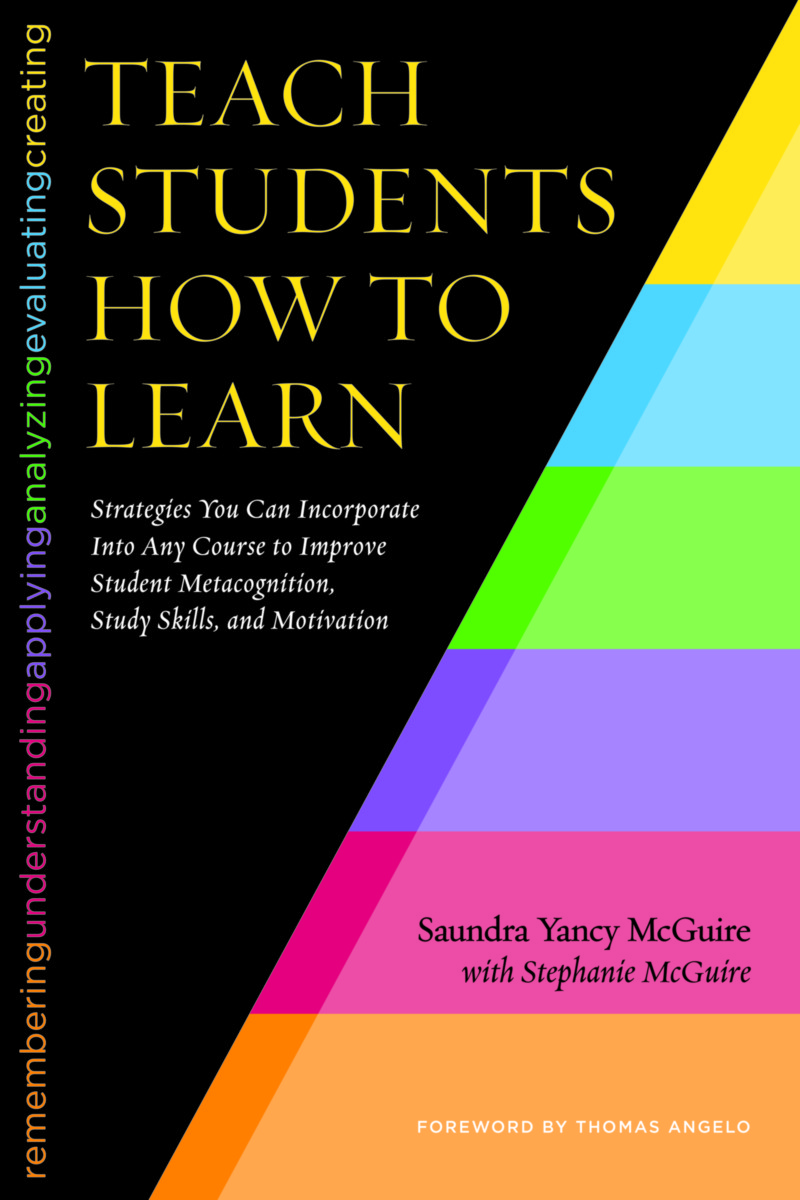 SAUNDRA YANCY MCGUIRE
Feeds intrinsic motivation
Primes metacognition
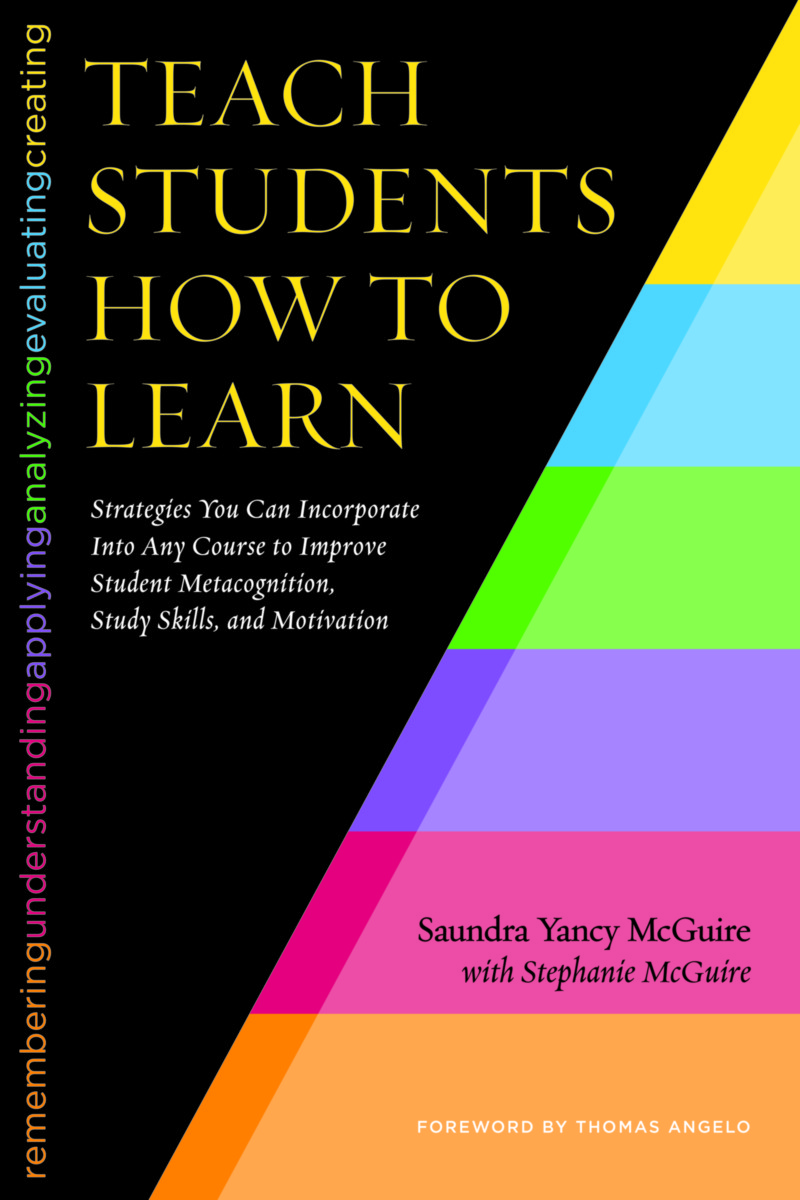 SAUNDRA YANCY MCGUIRE
Feeds intrinsic motivation
Primes metacognition
Fosters growth mindset
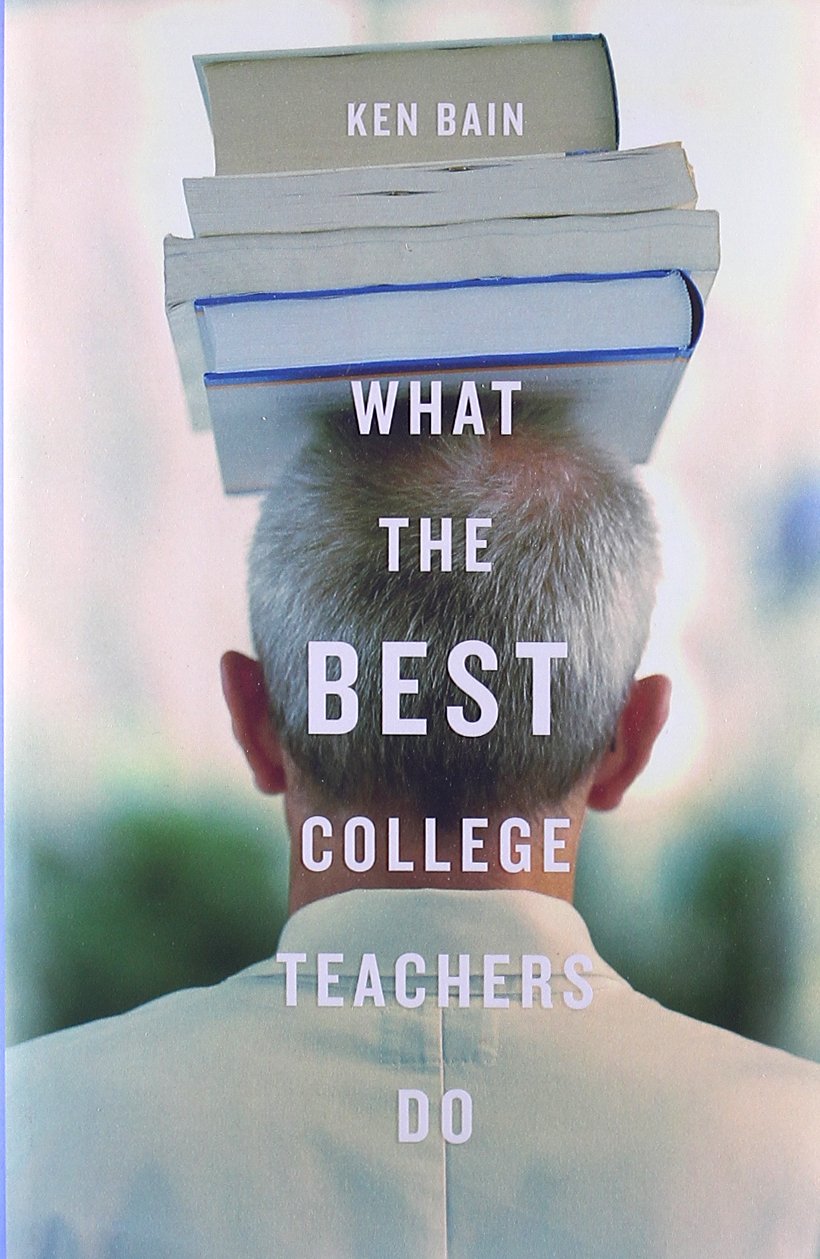 KEN BAIN
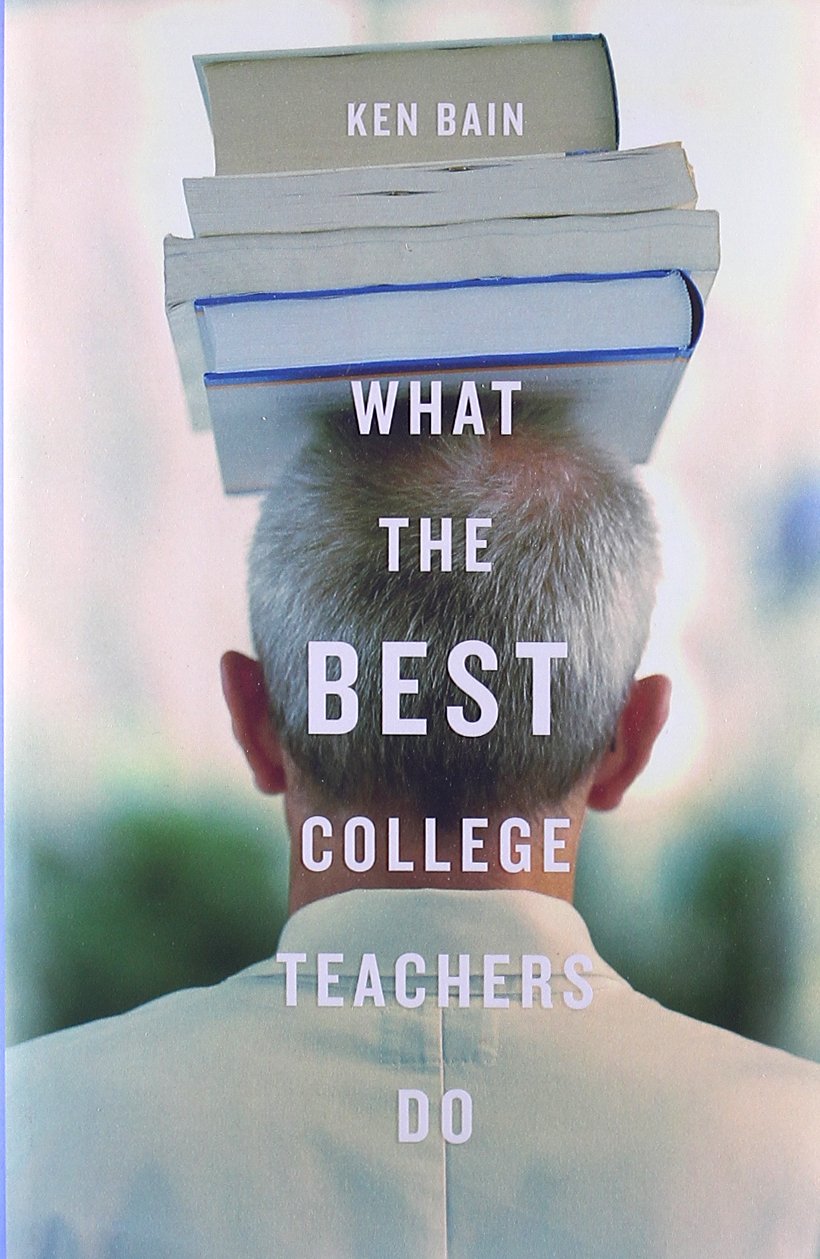 KEN BAIN
Outcomes-based
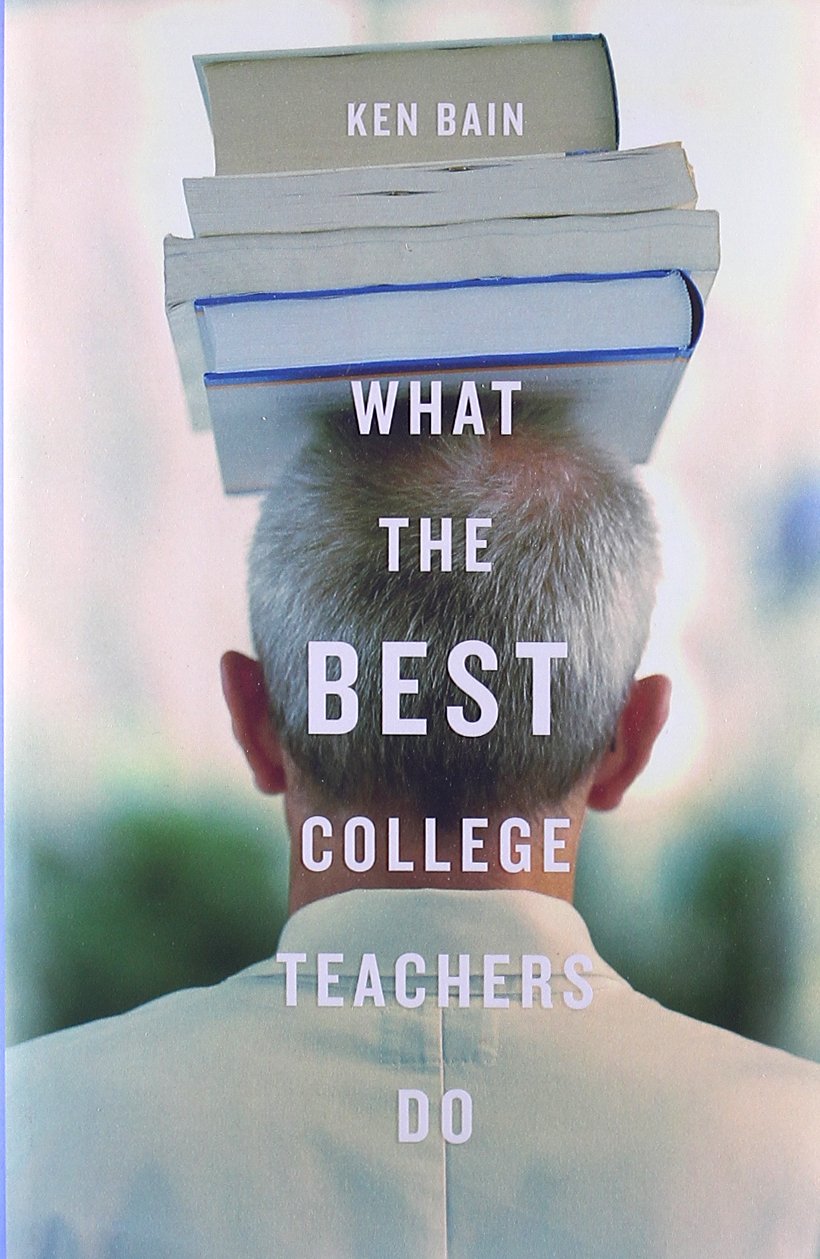 KEN BAIN
Outcomes-based
Places trust in students
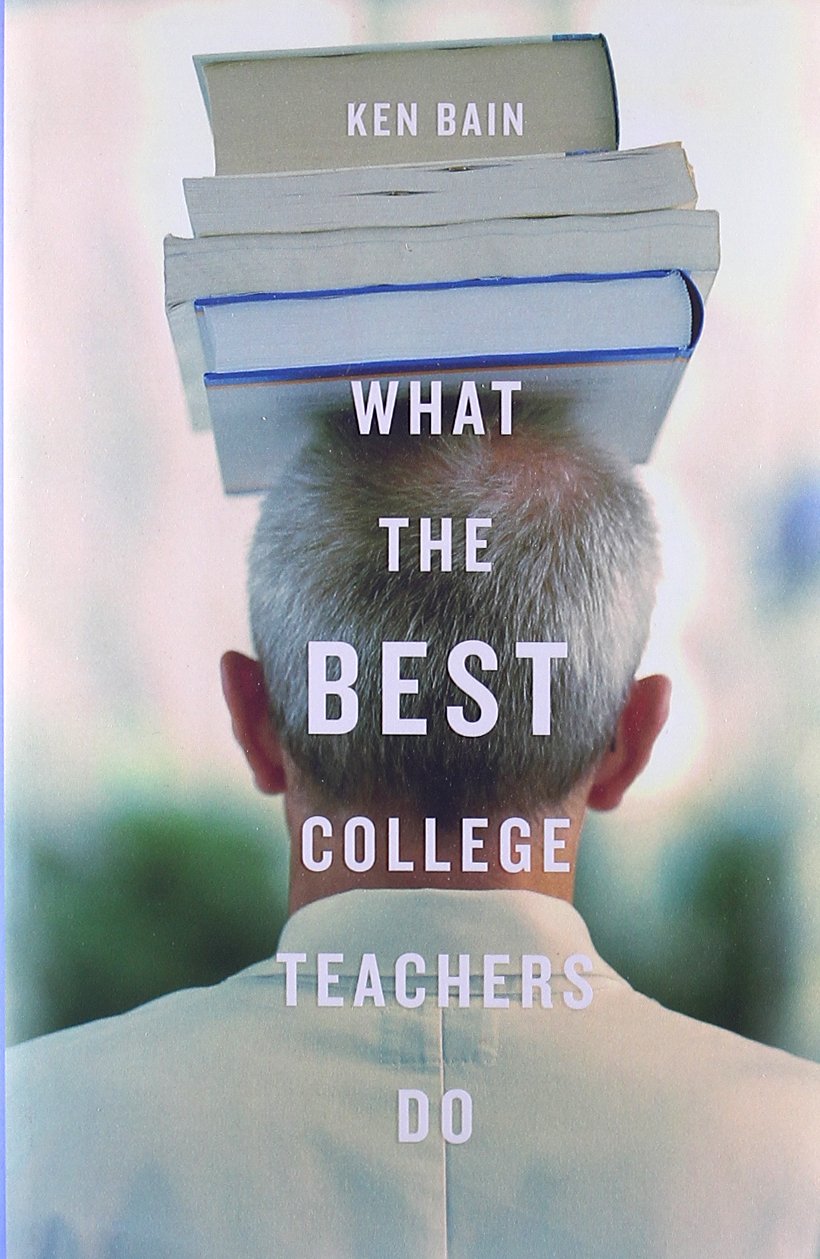 KEN BAIN
Outcomes-based
Places trust in students
Feeds intrinsic motivation (it’s worth saying twice)
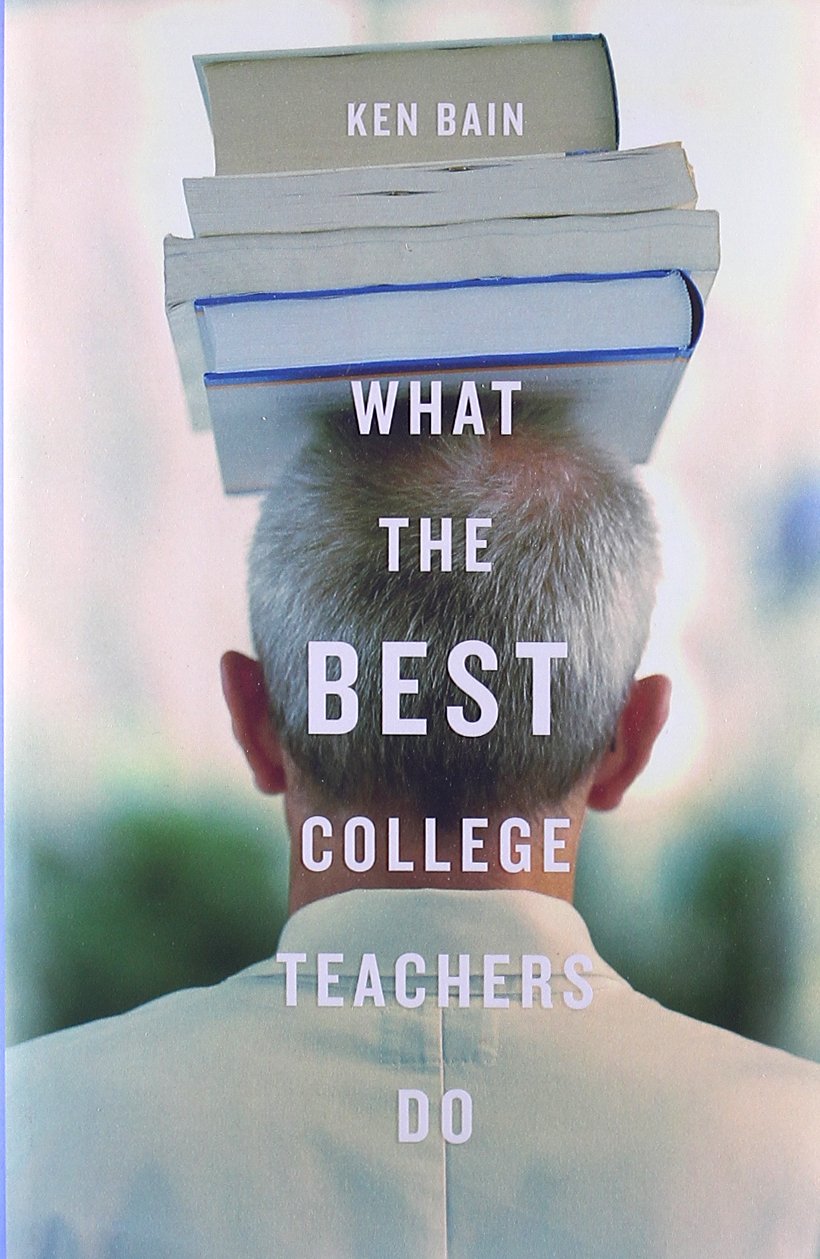 KEN BAIN
Outcomes-based
Places trust in students
Feeds intrinsic motivation
Provides opportunities for safe failure
How to do it
STEP 1
(Re)conceptualize course from the top down to identify assessments
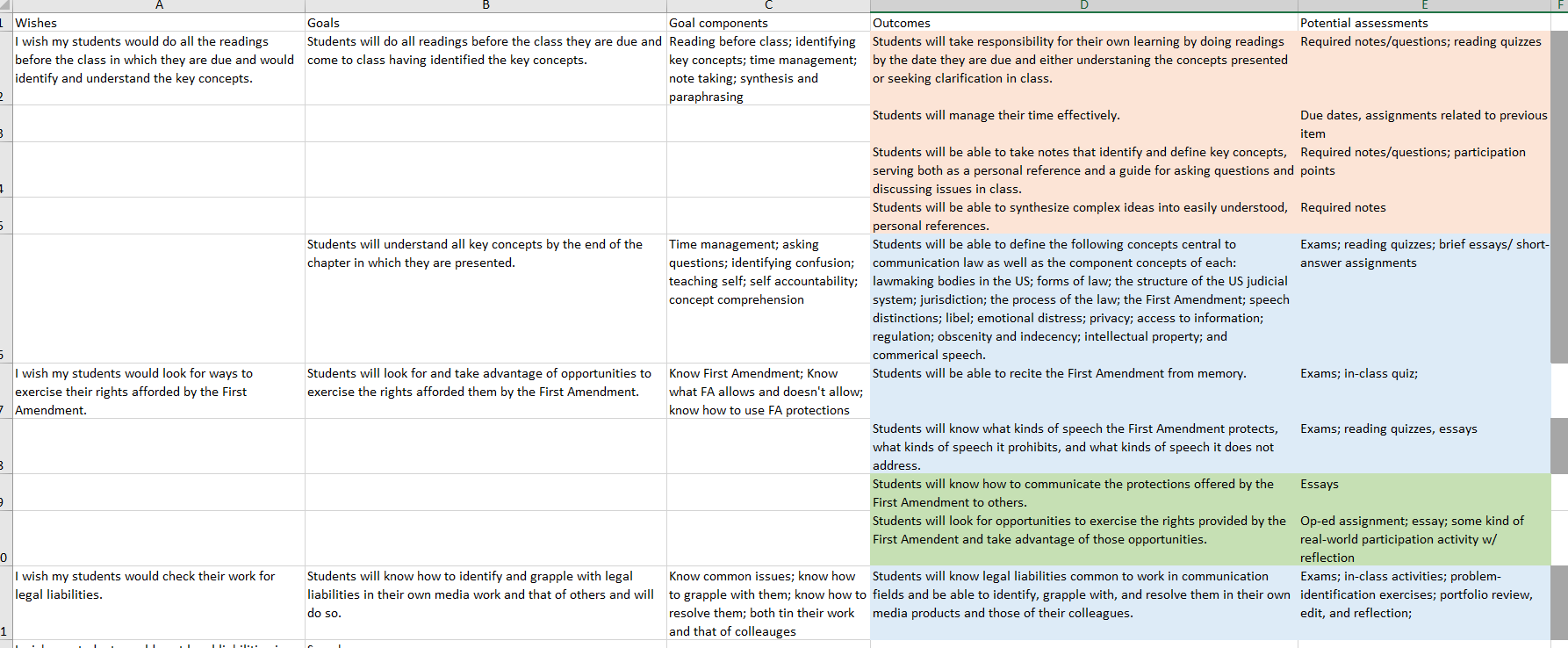 None of my outcomes is “to be able to pass a test on this at their job.”
Ken’s potential assignments
required notes/questions; quizzes; essays, short or long; op-ed assignment; real-world participation; problem-ID exercise; in-class activity; problem-response activity; group discussion; collaborative writing; participation; and on
STEP 2
Identify which assessments must be done and how to make that happen.
Ken’s wish list:
Ken’s wish list:
Regular attendance
Ken’s wish list:
High baseline understanding of core
Ken’s wish list:
Strong writing
Ken’s wish list:
Journalistic writing
Ken’s wish list:
Internalization of First Amendment
but NONE are required
alternative assessments are devised that further the same or parallel skills
result
a slate of assessments that provides every student with an opportunity to excel
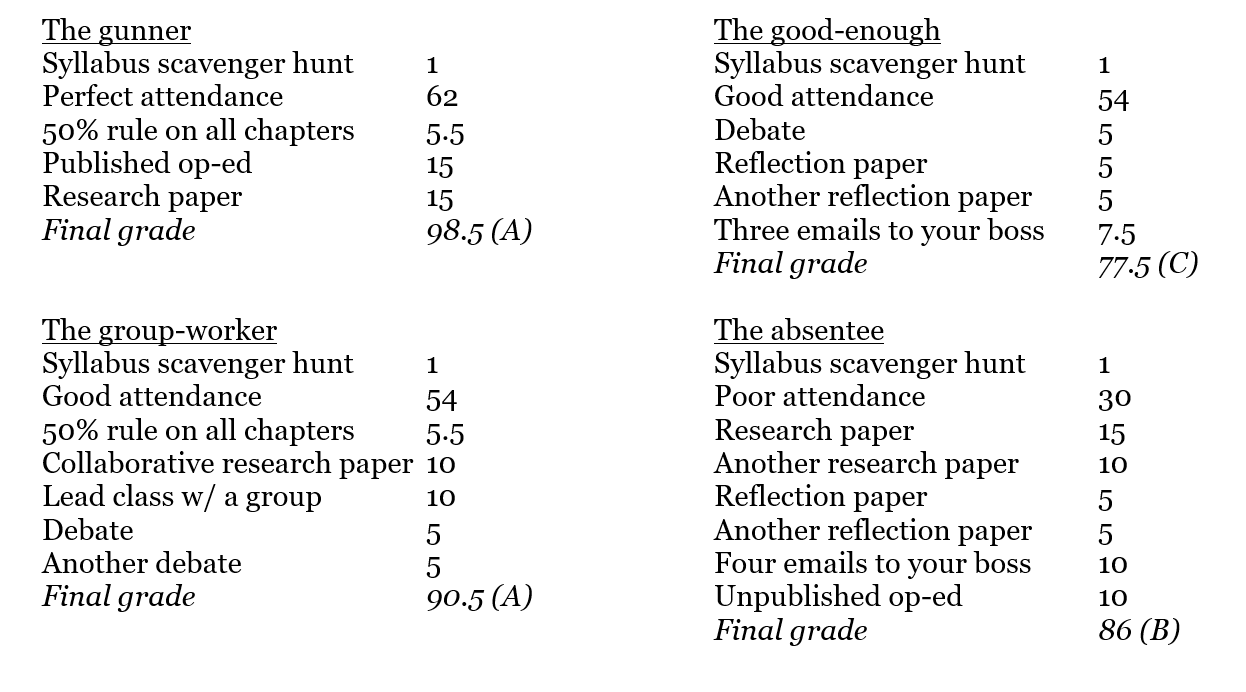 STEP 3
Fill in the gaps with activities in the classroom.
STEP 4
What I didn’t do and should have:
Require students to submit coursework plan 3–4 weeks into semester
1: Work from sound outcomes
2: Incentivize priorities
ASSESSMENT LIST COMPLETE
3: Fill gaps in classroom
4: Coursework plan
WARNINGS
Students will be scared.
Students may reject the grading scheme altogether.
Students will press deadlines (but you can help yourself with this).
Students won’t do some of the assignments you create.
Partial integrations
Partial integrations
Baseline quizzing
Partial integrations
Baseline quizzing
Retakes/revisions
Partial integrations
Baseline quizzing
Retakes/revisions
Let students build assignments
Partial integrations
Baseline quizzing
Retakes/revisions
Let students build assignments
Choose from these 2/3/5
ACTIVITY
Choose a well-constructed outcome from a course you teach (or build one from the ground up).
Brainstorm several assessments that would develop/measure progress toward that outcome.
Which of those assessments would overlap with other outcomes? What alternate assignments would cover the same outcomes?
If you have time, repeat.
LET’S TALK
What do you want to try?
What problems can you envision in your discipline/course that would make additive grading difficult?
Which of the assessments you use right now meet students where they are? How can you model others similarly?
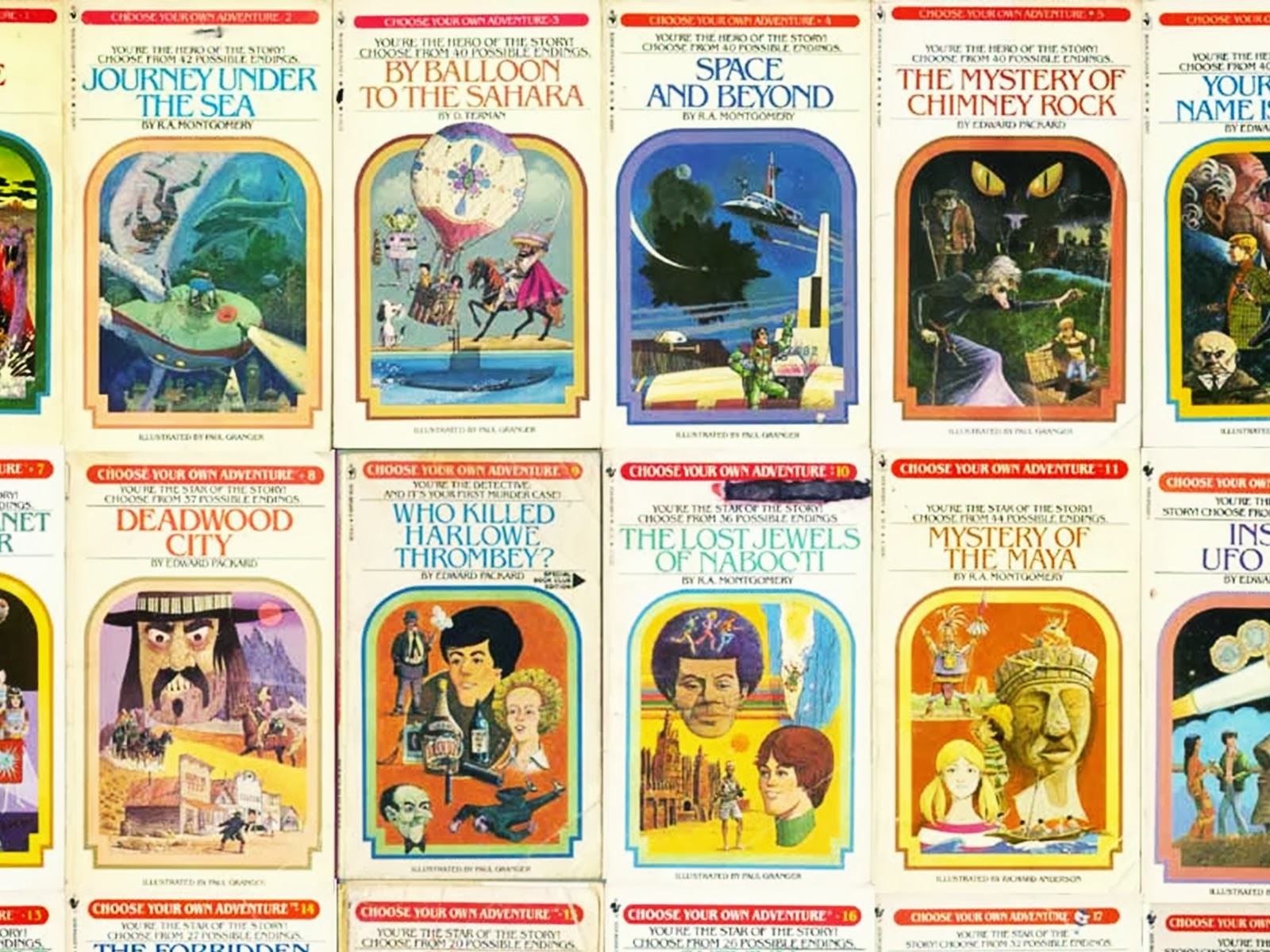 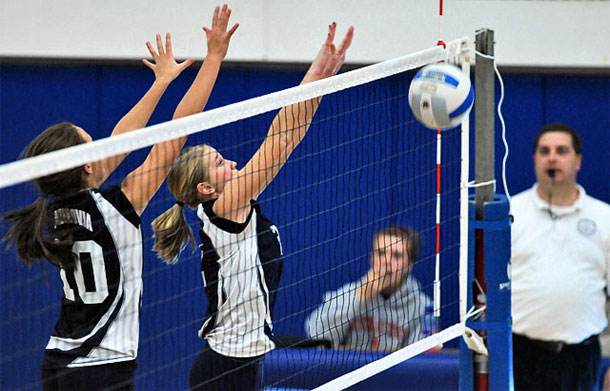 Shifting from Subtractive to Additive Grading to Improve Participation, Comprehension, Creativity, and Morale
Dr. Ken J. Ward, assistant professor of communication and media, Lamar University
kenjward.com   |  kenneth.ward@lamar.edu   |   SHSU TLC 2019